PHÒNG GIÁO DỤC VÀ ĐÀO TẠO QUẬN LONG BIÊN
TRƯỜNG MẦM NON GIA THƯỢNG
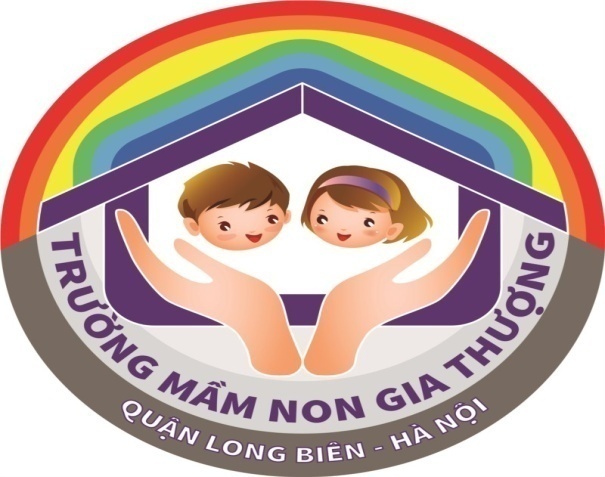 Nhận biết tập nói
Chủ đề: Rau, Củ, Qủa và những bông hoa đẹp
Đề tài: NBTN: Qủa Dứa– Qủa Gấc
Lứa tuổi: Nhà trẻ ( 24- 36 Tháng)
Giáo viên: Nguyễn Thị Dung
            Năm học: 2017- 2018
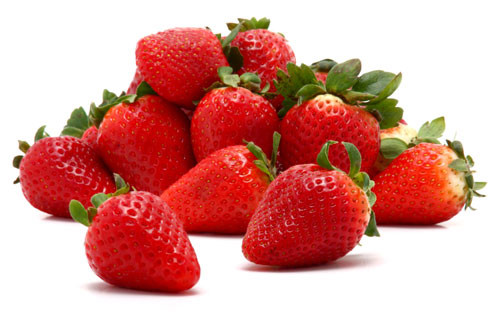 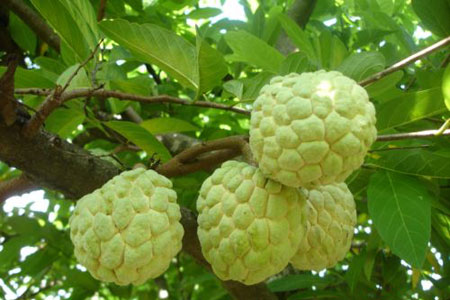 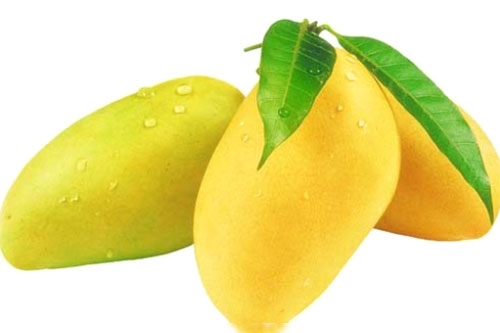 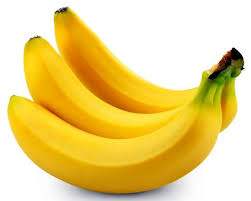 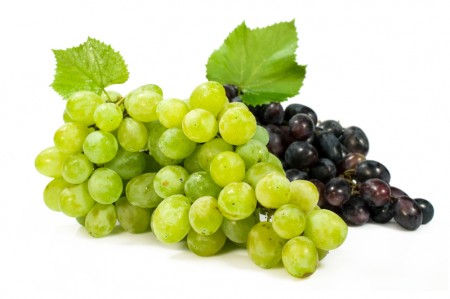 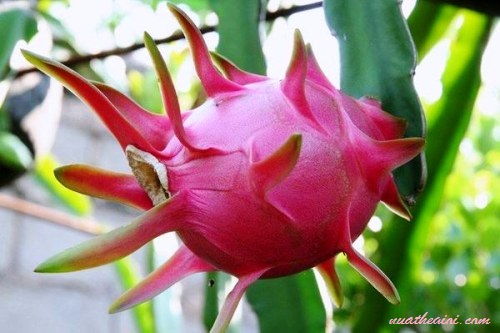 Qủa Dứa
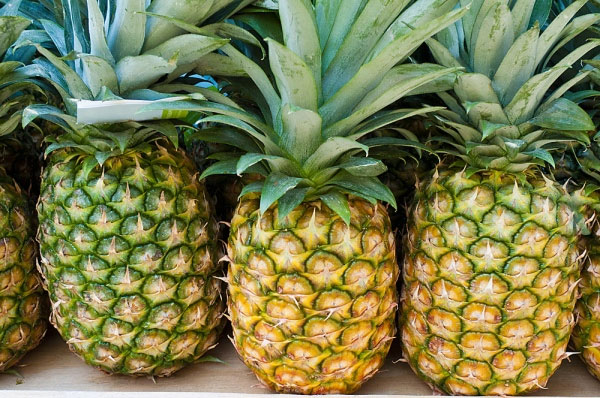 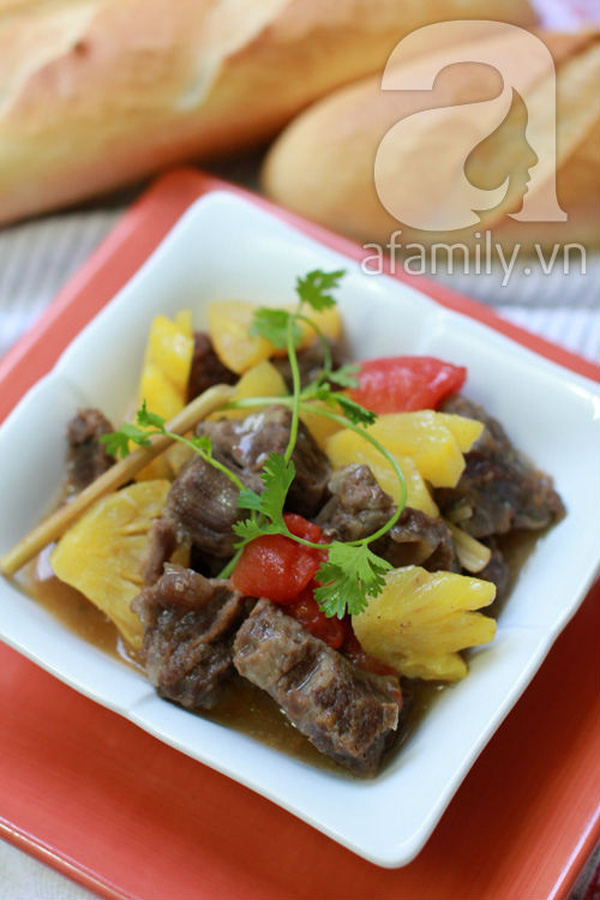 Một số món ăn từ dứa
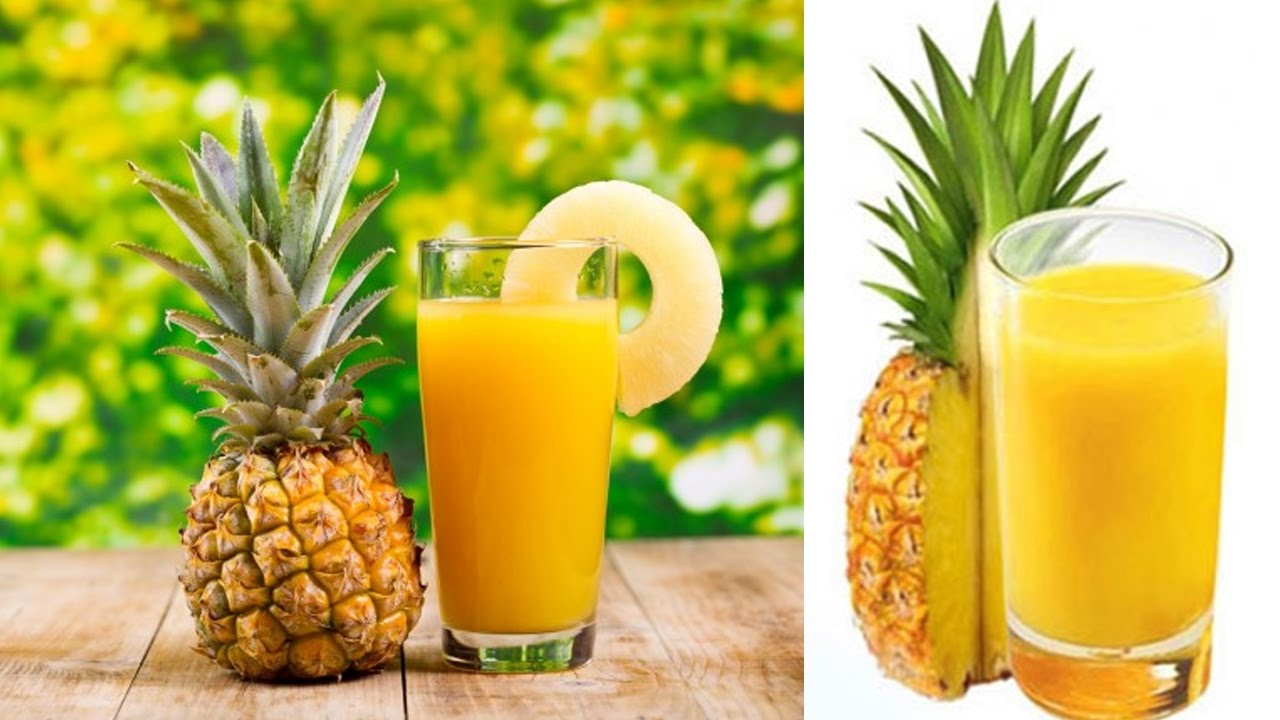 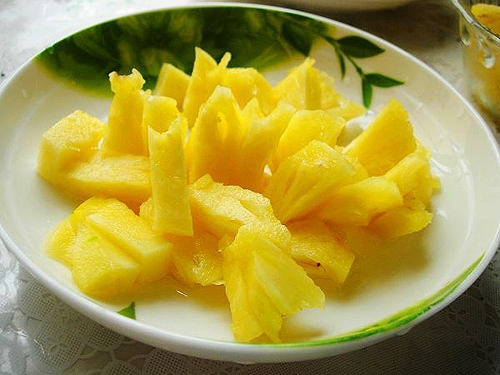 Câu đố:
Quả gì hạt chứa màn đêm
 Ruột da khi chín chứa thêm mặt trời.
                                                                     (Là quả gì?)
Qủa Gấc
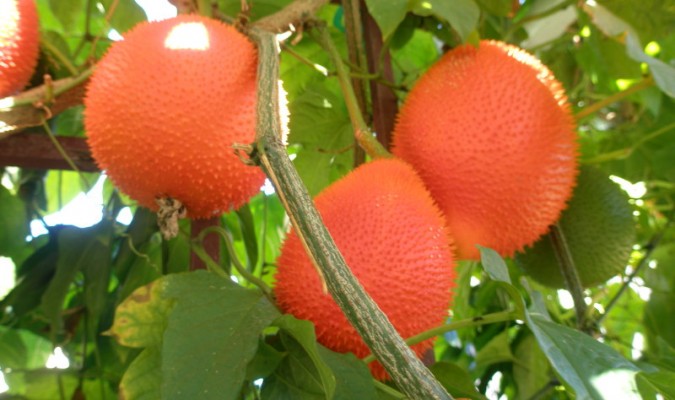 Một số món ăn từ gấc
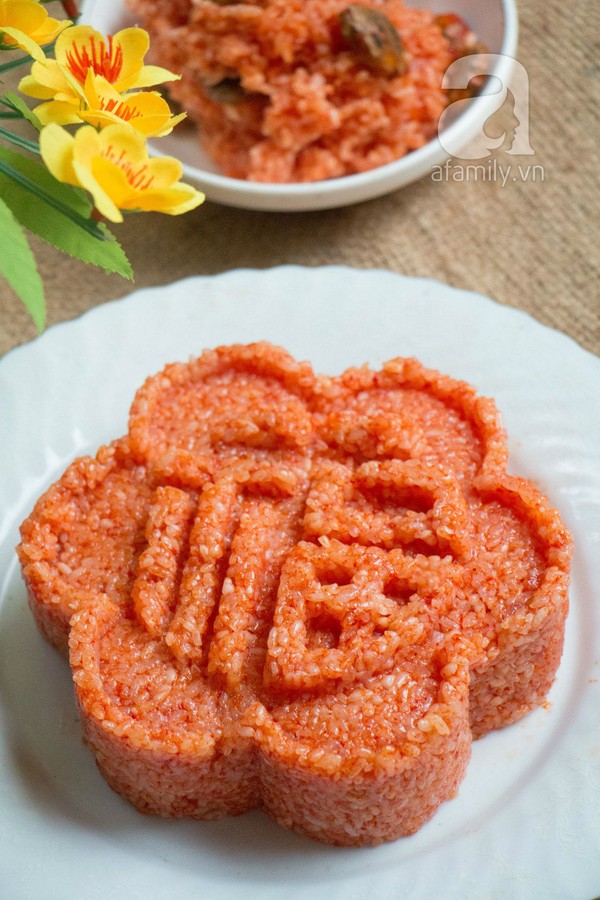 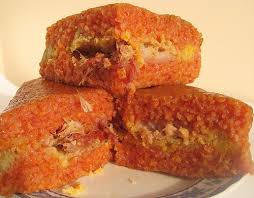 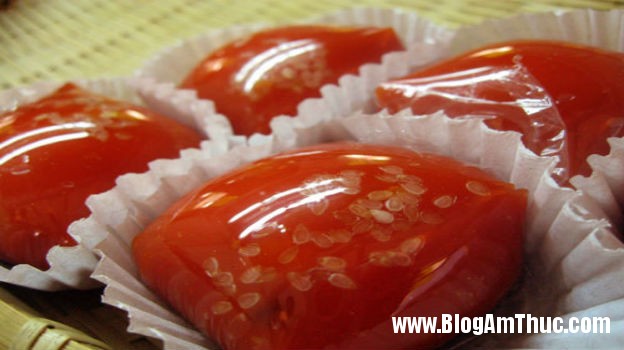